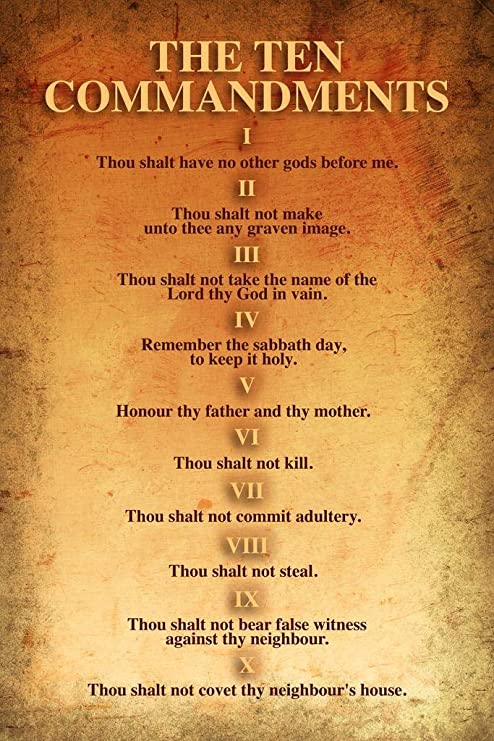 A Great Commandment Christian or a Ten Commandment Christian????
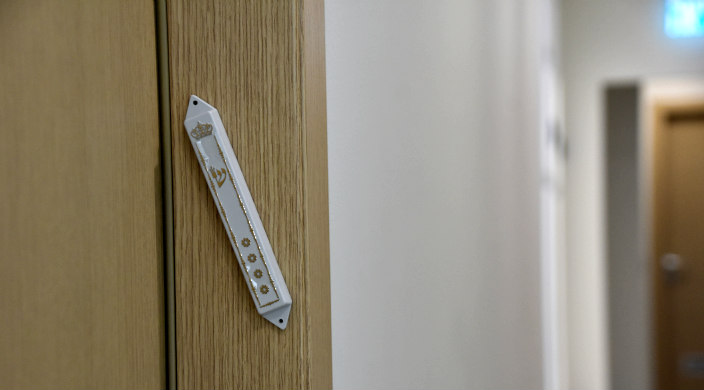 Mezuzah on Door
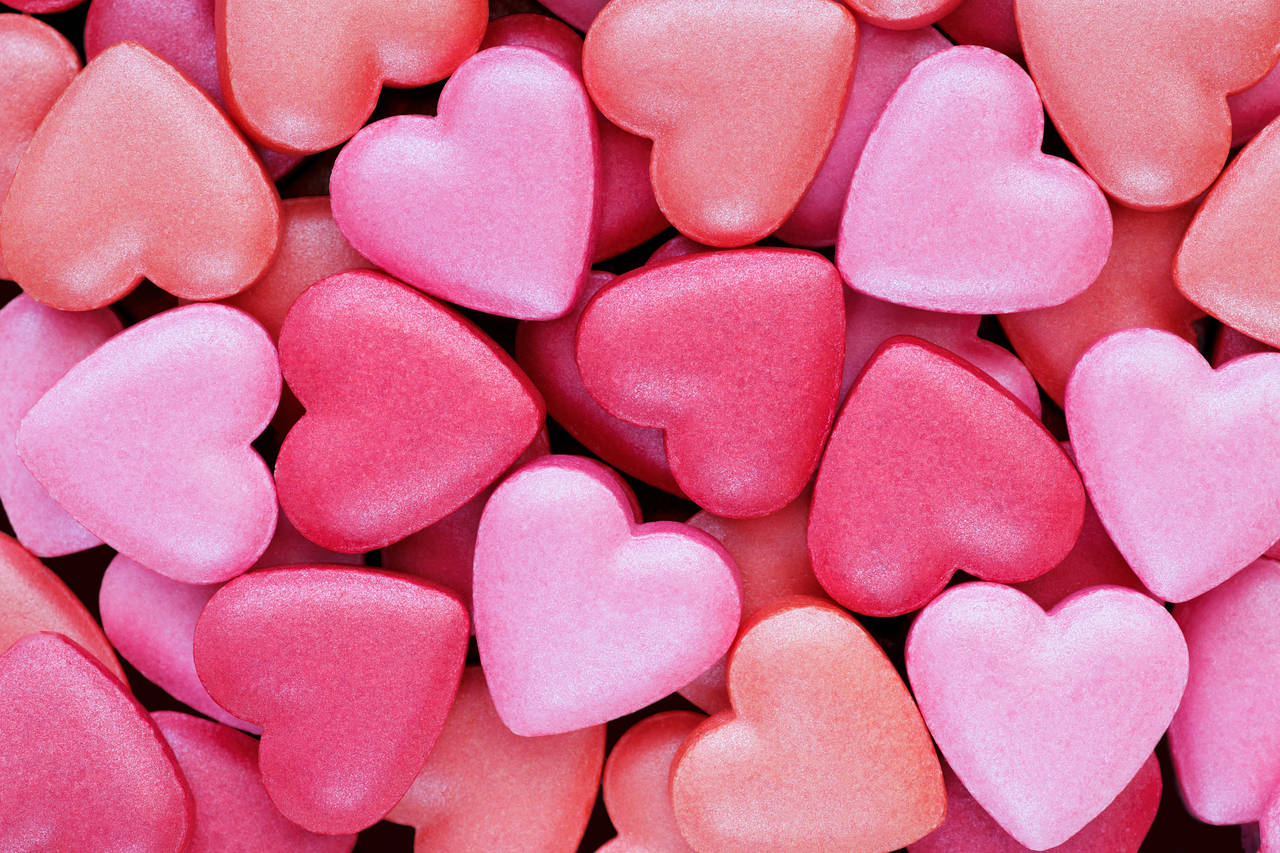 Heart…..
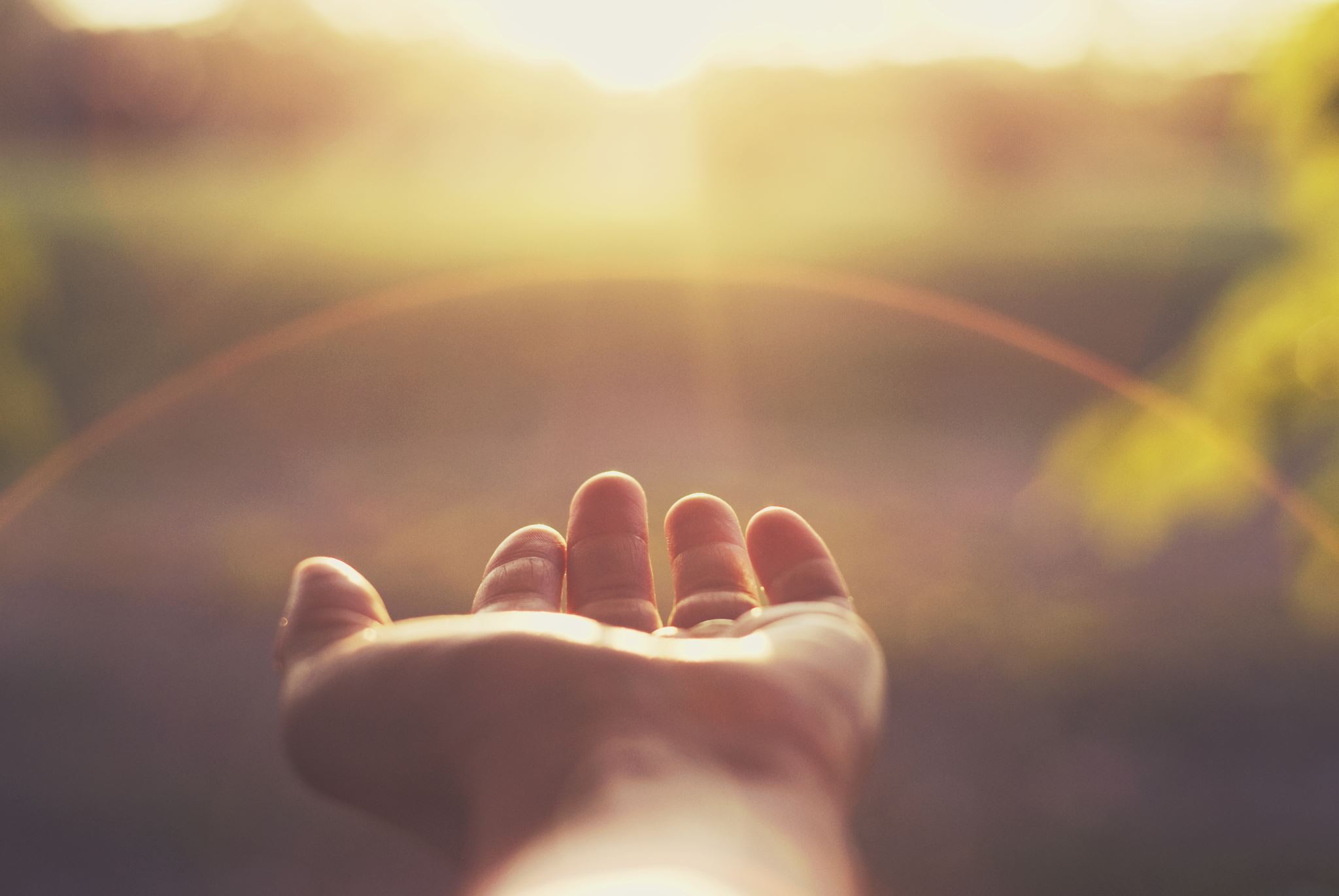 Soul…..
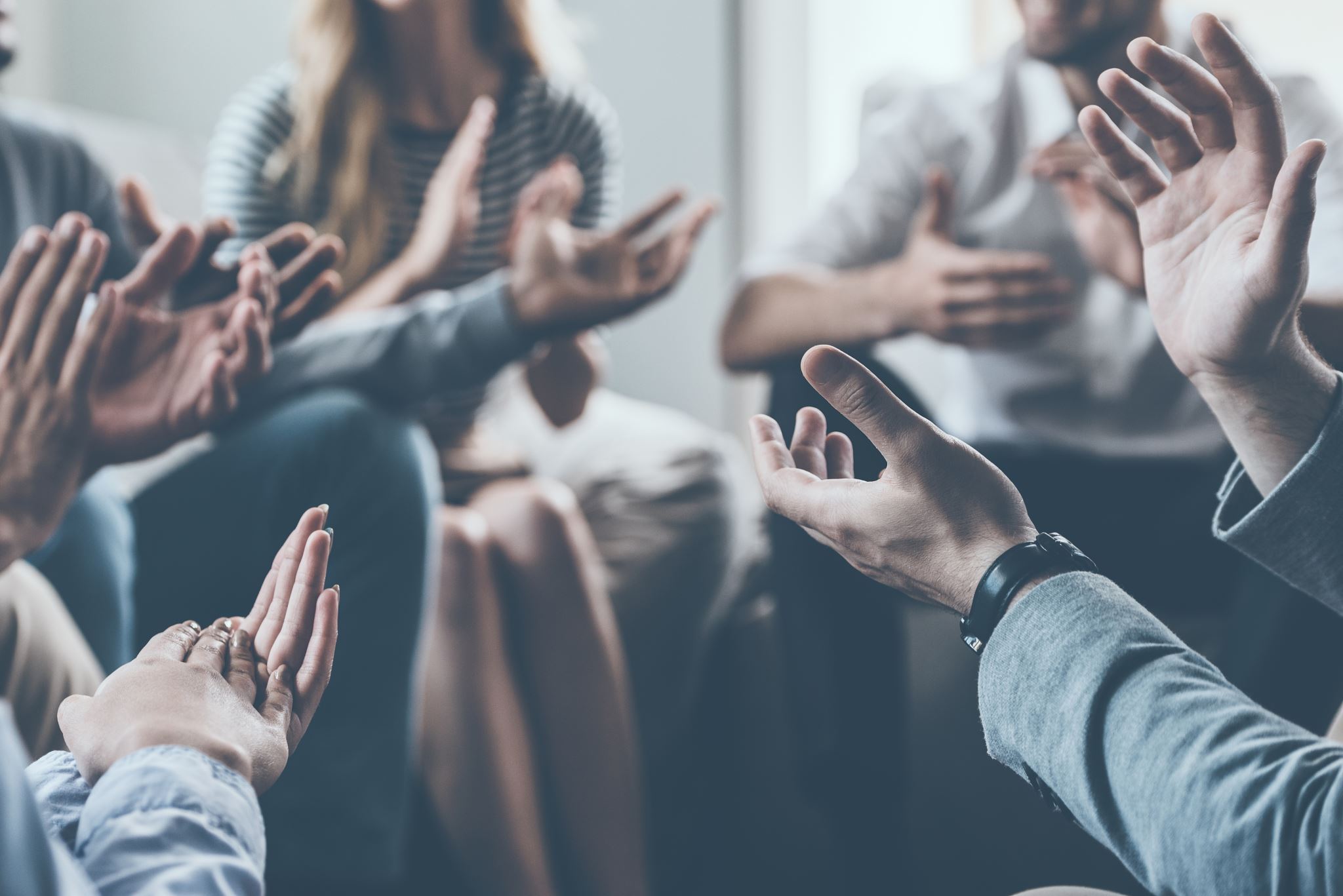 Mind
Tradition, Reason, Experience or….. Sola Scriptura????
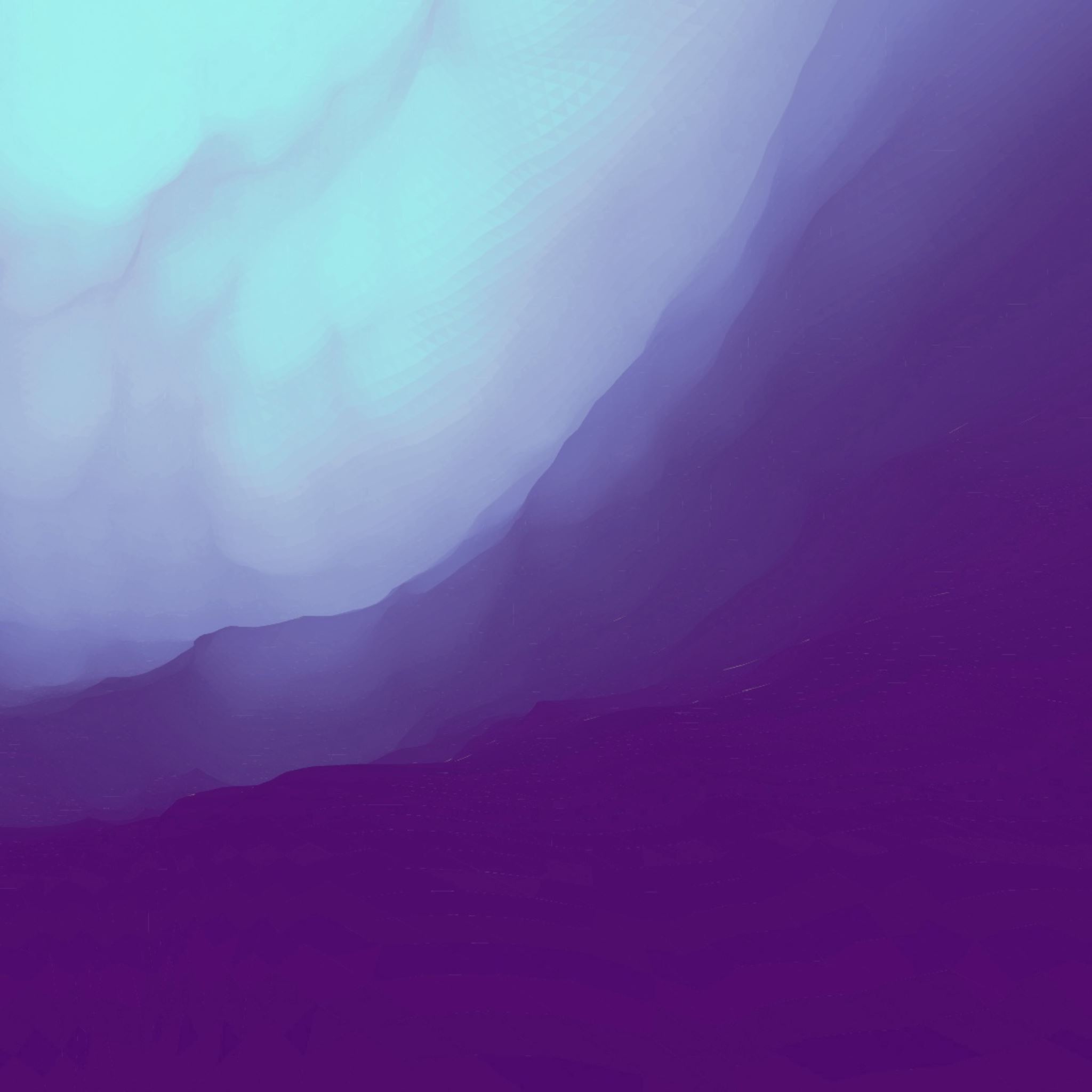 Strength
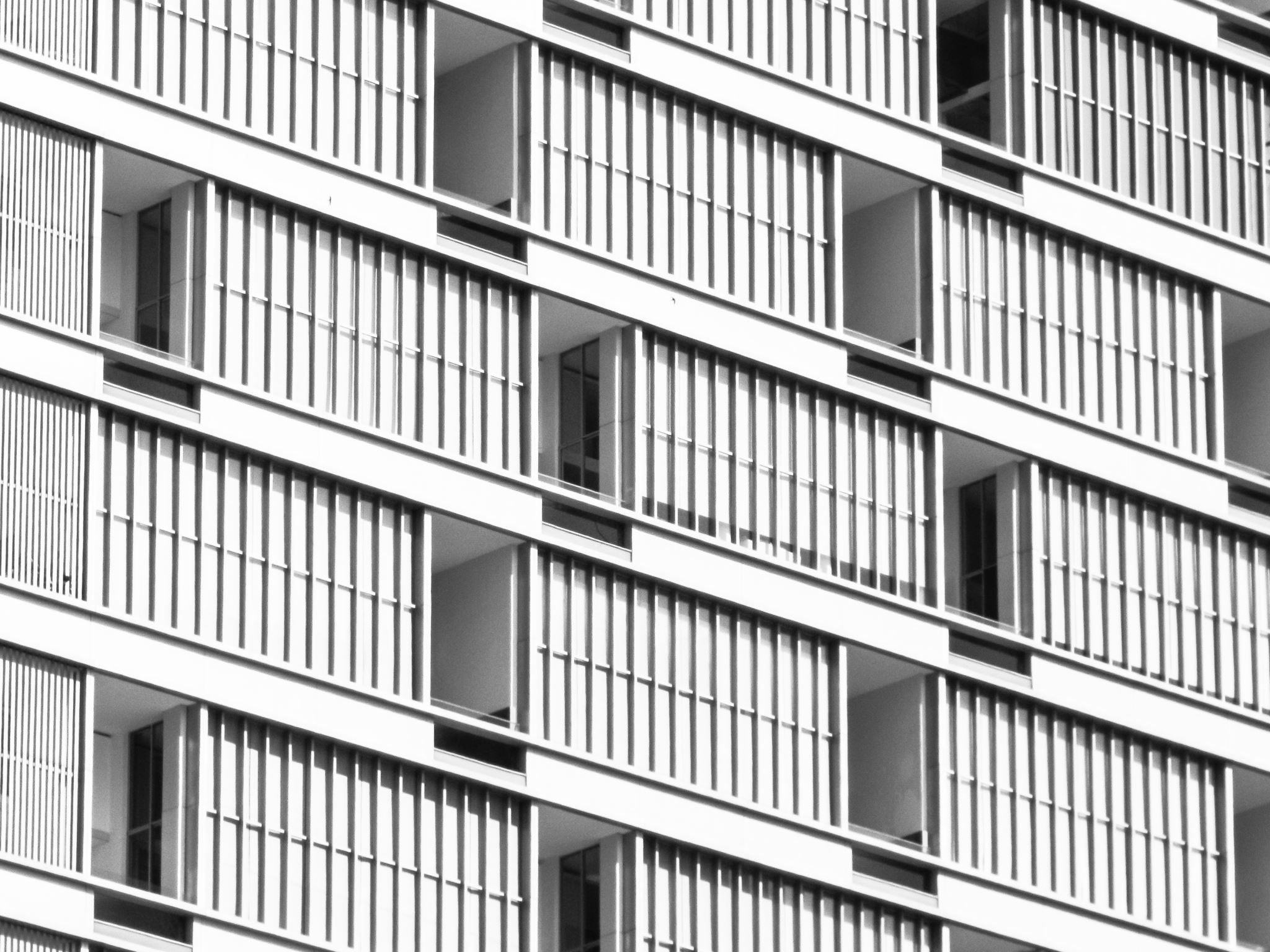 Neighbour
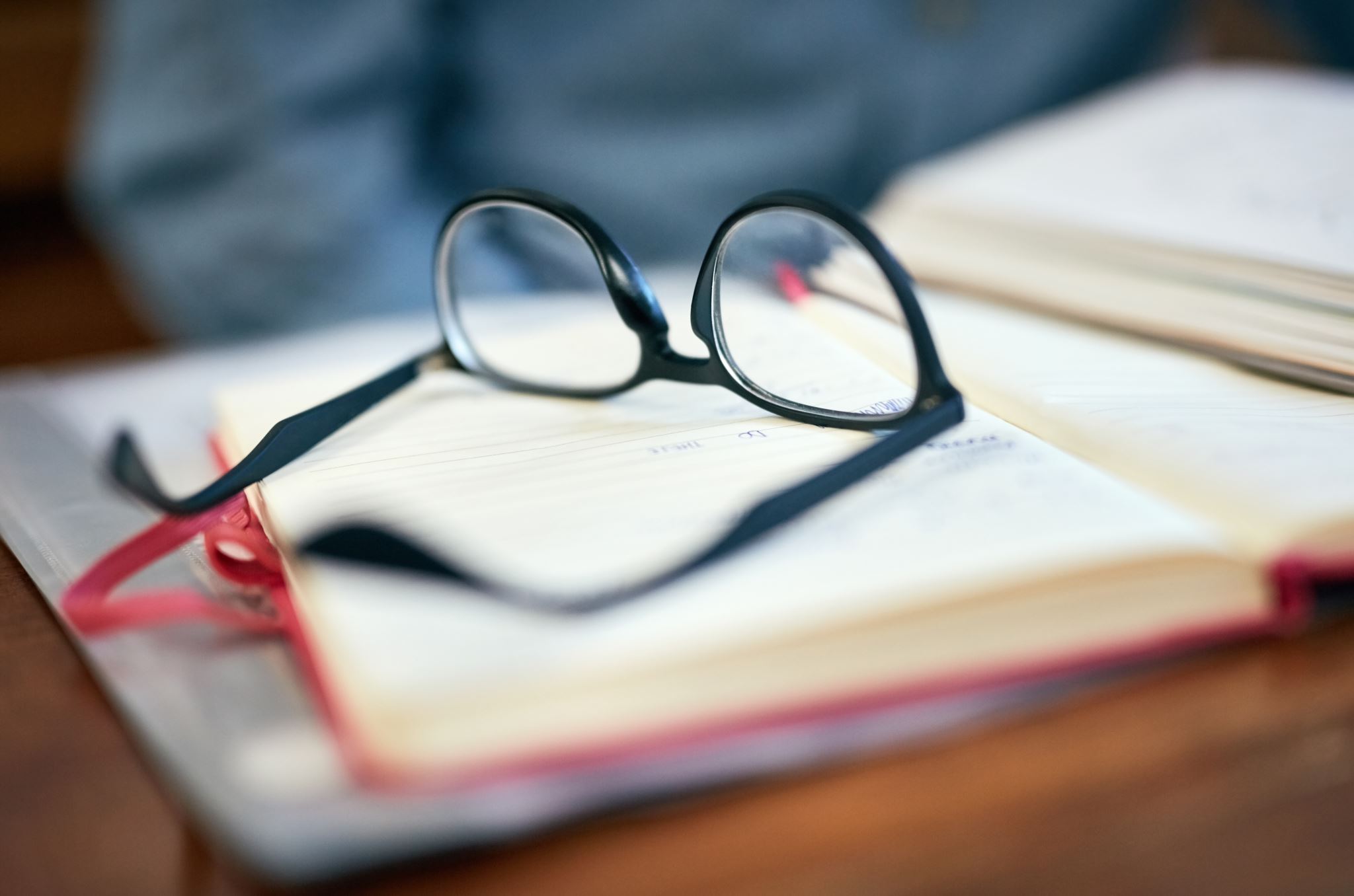 Self…..